সবাইকে ফুলেল শুভেচ্ছা
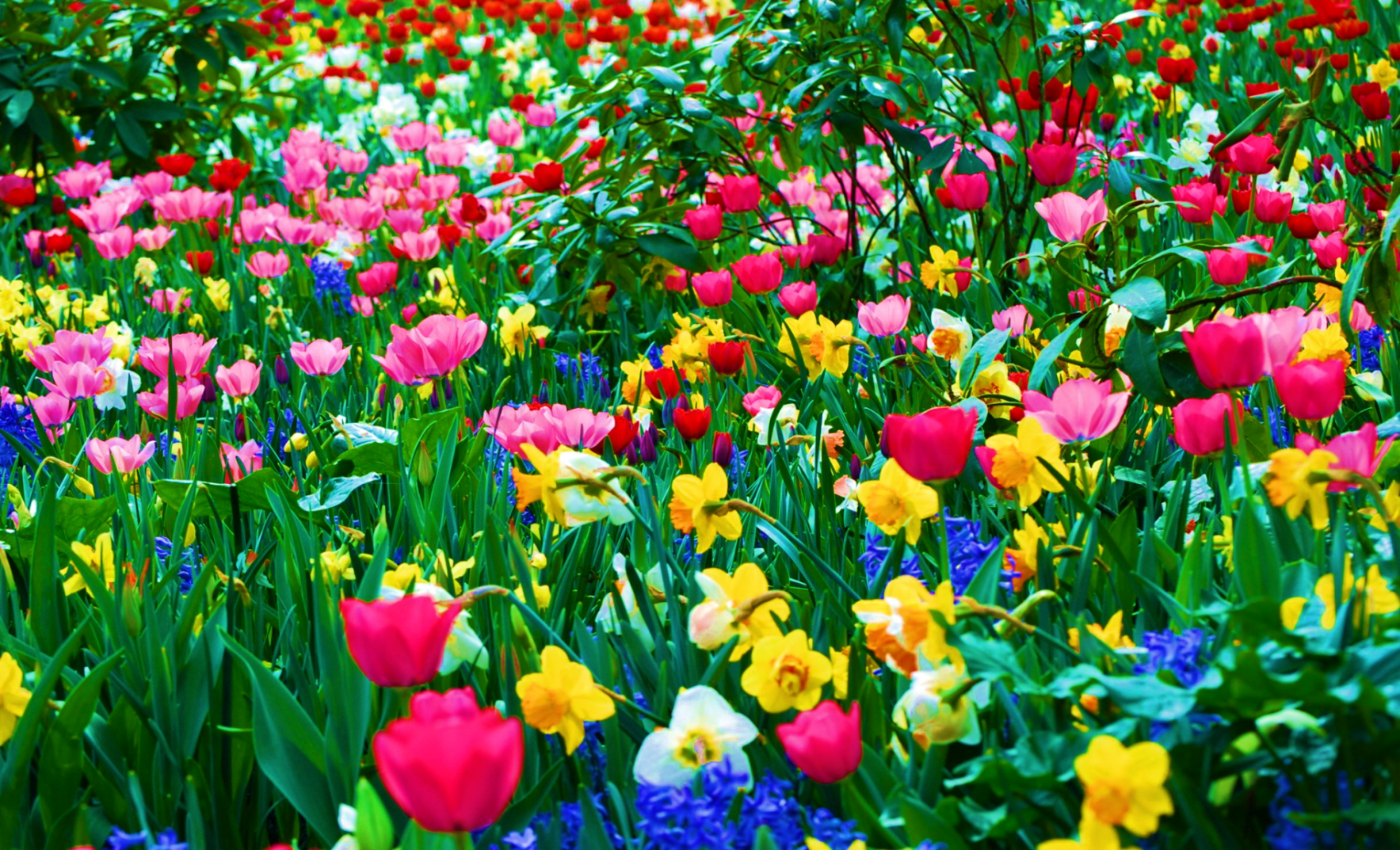 পরিচিতি
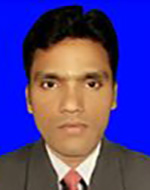 পাঠ পরিচিতিঃ 
শ্রেনীঃ একাদশ 
বিষয়ঃ প্রাক-ইসলামী আরব 
অধ্যায়ঃ ১ম 
বিশেষ পাঠঃ মিশরীয় সভ্যতা 
সময়ঃ ৪৫ মিনিট
শিক্ষক পরিচিতি
সাইফুল ইসলাম সাইফ
প্রভাষক 
আলোকনগর মহিলা কলেজ 
বাগমারা, রাজশাহী।
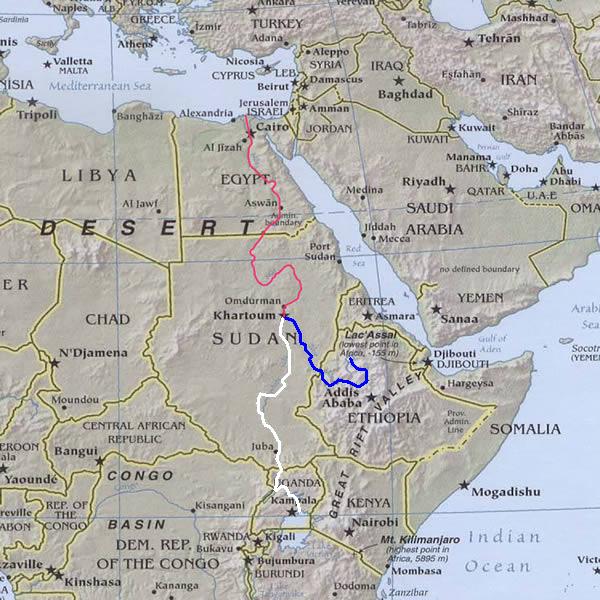 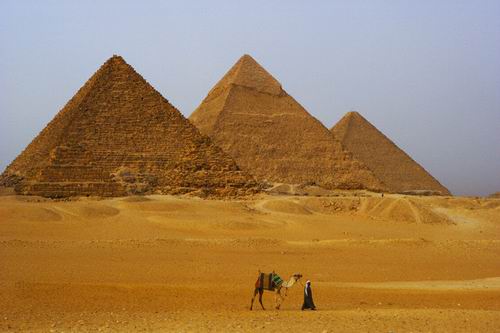 মিশর
পিরামিড
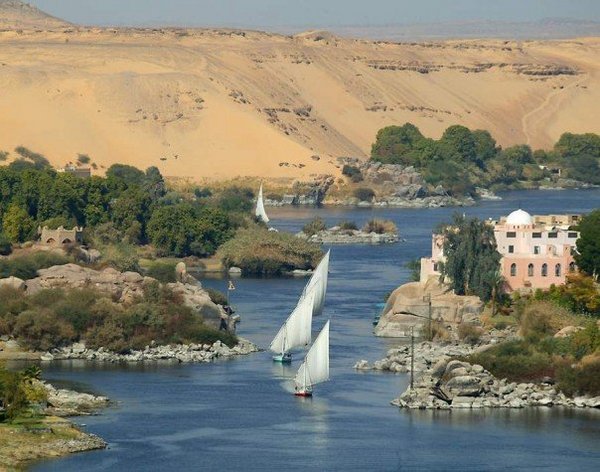 নীল নদ
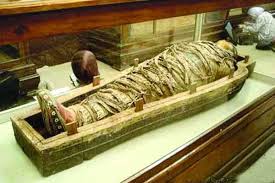 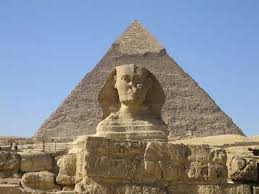 মিশরীয় সভ্যতা
শিখনফল
প্রাচীন মিশরীয় সভ্যতার পটভূমি বর্ণনা করতে পারবে।
প্রাচীন মিশরীয় সভ্যতার লিখনপদ্ধতি ব্যাখ্যা করতে পারবে।
মিশরীয় সভ্যতার রাষ্ট্র ও সমাজ ব্যবস্থা বর্ণনা করতে পারবে।
সভ্যতায় মিশরীয়দের অবদান ব্যাখ্যা করতে পারবে।
প্রাচীন মিশরীয় সভ্যতার পটভূমিঃ
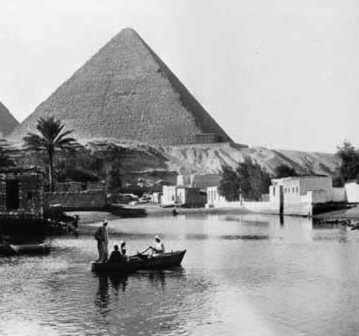 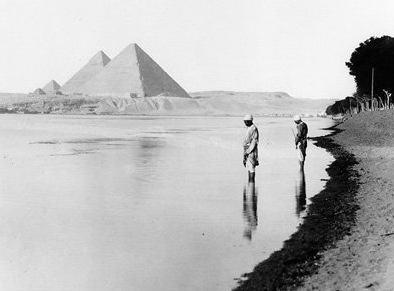 প্রবল বন্যায় ব্যাপক ক্ষয়ক্ষতি হত  বছর বছর
প্রাচীন মিশরীয় সভ্যতার পটভূমিঃ
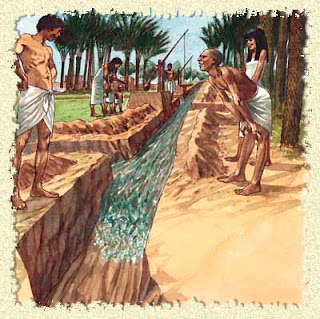 প্রবল বন্যার ক্ষয়ক্ষতি ঠেকানোর জন্য বাঁধ নির্মাণ ।
প্রাচীন মিশরীয় সভ্যতার পটভূমিঃ
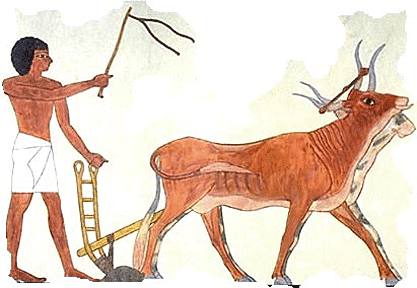 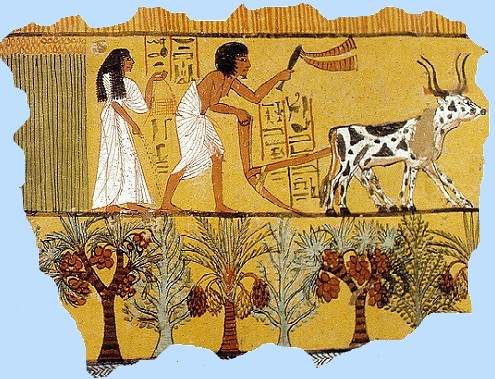 বন্যার ফলে পলিমাটি জমায় ভূমি উর্বর হয়।
কৃষি-তে আসে ব্যাপক সাফল্য।
একক কাজ
মিশরীয় সভ্যতার পটভূমি লিখ।
অক্ষরভিত্তিক
চিত্রভিত্তিক
বর্ণভিত্তিক
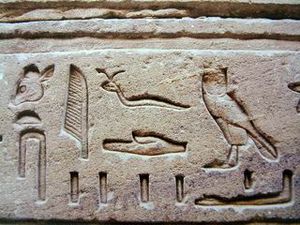 দেয়ালে খোদাই
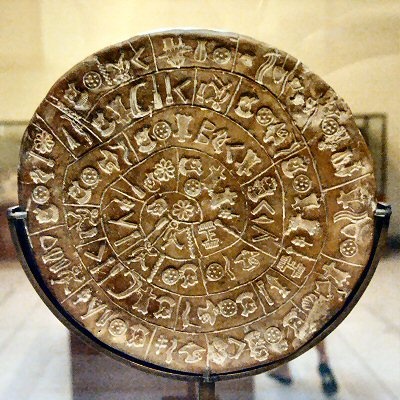 পাথরে খোদাই
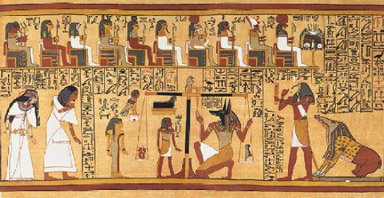 পেইন্ট
জোড়ায় কাজ
মিশরীয়দের লিখনপদ্ধতি সম্পর্কে যা জান লিখ।
প্রাচীন মিশরীয় পেশাজীবীঃ
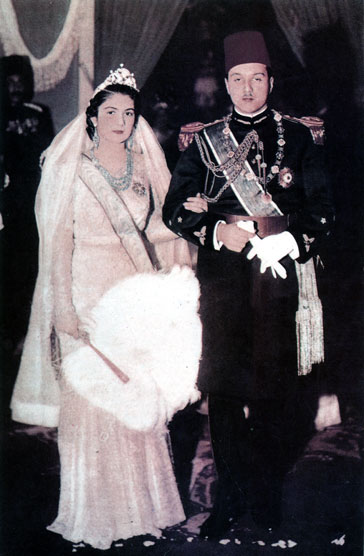 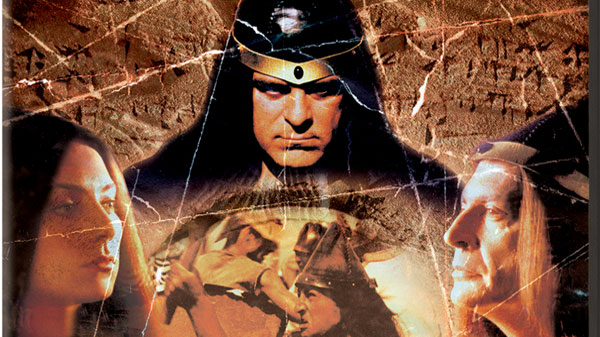 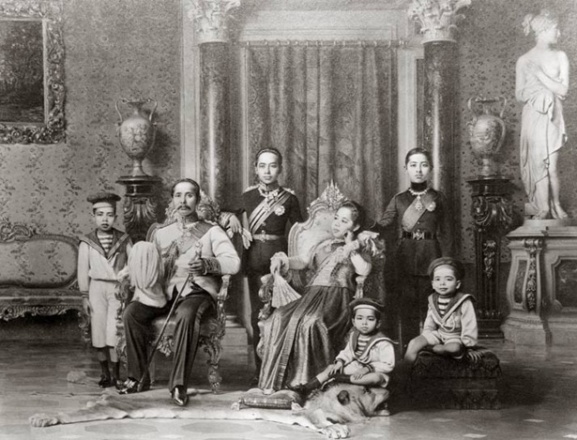 রাজ পরিবার
পুরোহিত
অভিজাত
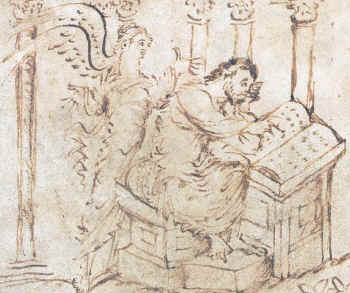 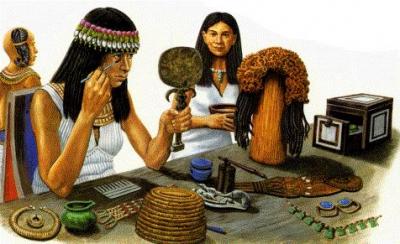 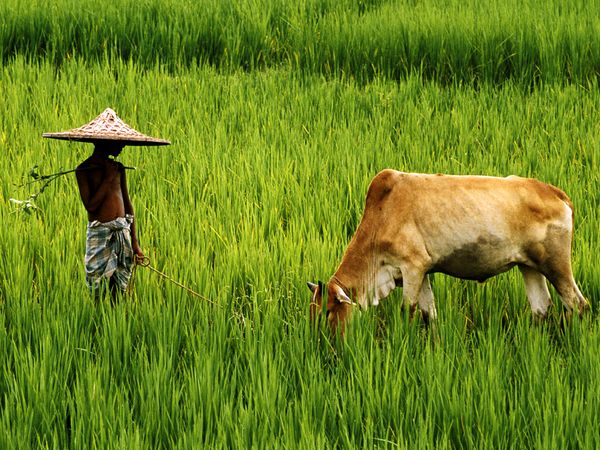 লিপিকর
ব্যবসায়ী
শিল্পী
কৃষক  ও ভূমিদাস
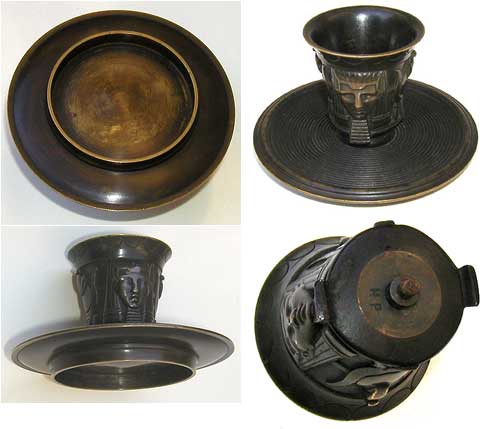 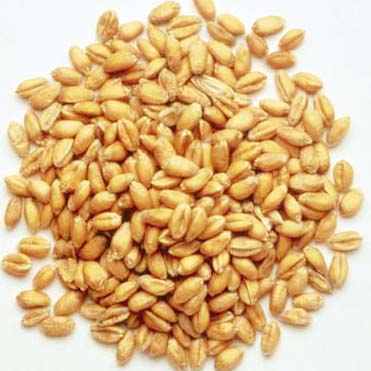 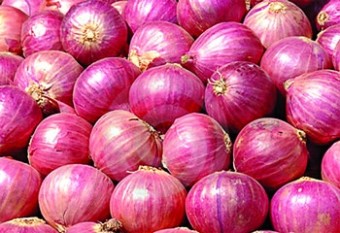 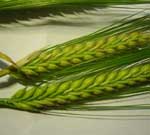 মিশরীয় অর্থনীতির উক্ত খাতগুলো
সভ্যতায় মিশরীয়দের অবদানঃ
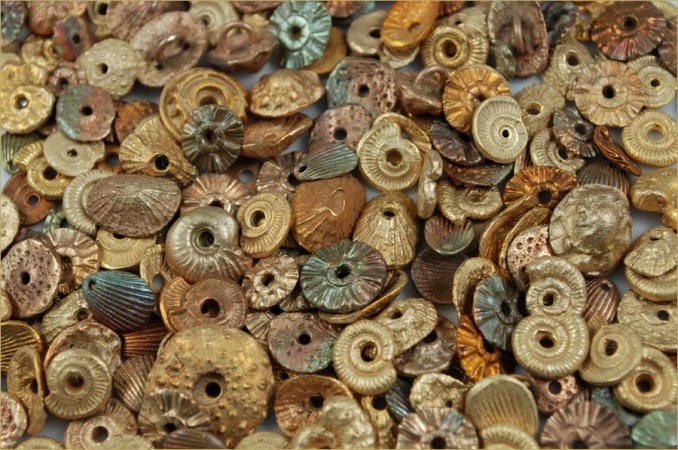 ব্রোঞ্জের আবিষ্কারক মিশরীয়রা
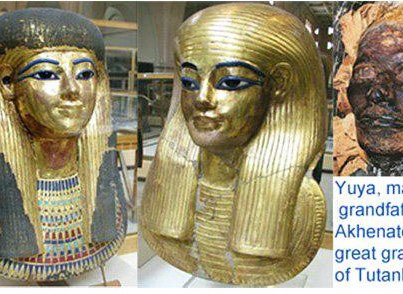 ব্রোঞ্জের তৈরি ফারাওদের মুখাবয়ব
সভ্যতায় মিশরীয়দের অবদানঃ
ফারাওদের মাথাবিশিষ্ট সিংহের আকৃতির স্ফিংস মিশরীয়দের সবচেয়ে বড় গৌরব
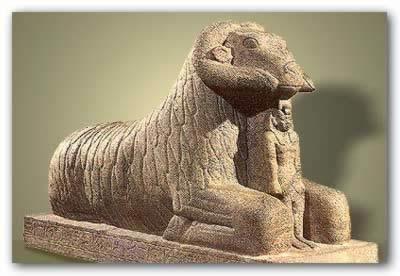 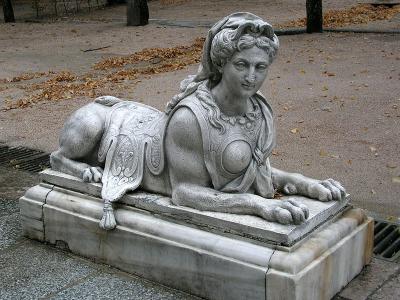 স্ফিংস ইখনাটন
স্ফিংস রানী নেফ্রেতিতি
প্রাচীন মিশরে ব্রোঞ্জের ব্যবহার
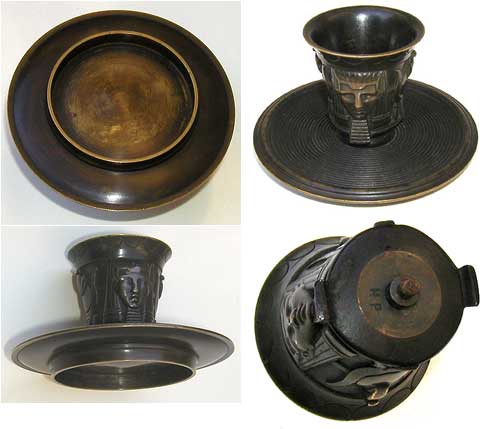 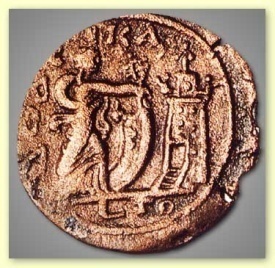 পাত্র
সিল
শিল্প
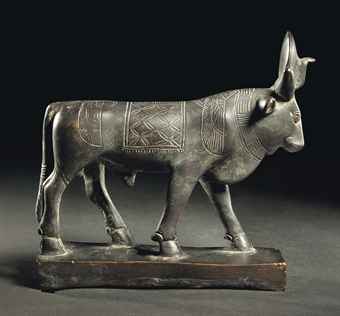 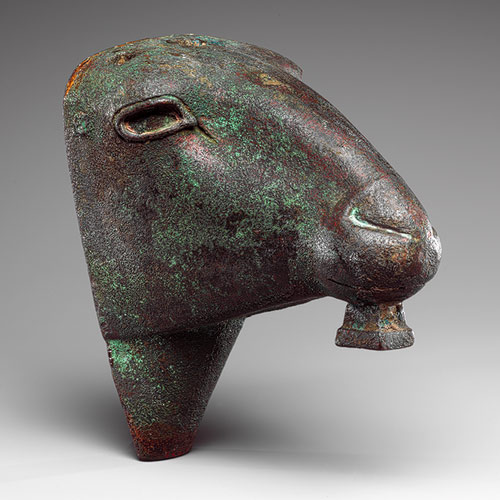 ভাস্কর্য
সামগ্রী
ভাস্কর্য
সভ্যতায় মিশরীয়দের অবদানঃ
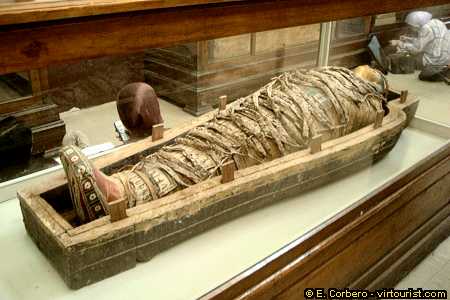 মিশরীয়রা মমি করে রাখার প্রচলন শুরু করে
দলীয় কাজ
ক দল
মিশরীয় সভ্যতার রাষ্ট্র ও সমাজ ব্যবস্থা সম্পর্কে লিখ।
খ দল
মিশরীয় সভ্যতার অবদান সমূহ লিখ।
বাড়ির কাজ
১। সভ্যতায় মিশরীয়দের অবদান মূল্যায়ন কর।
সবাইকে ধন্যবাদ
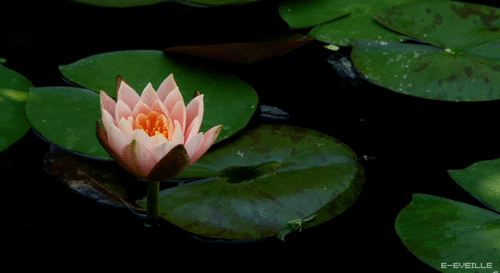